Групповая форма обучения младших школьников как условие реализации деятельностного подхода
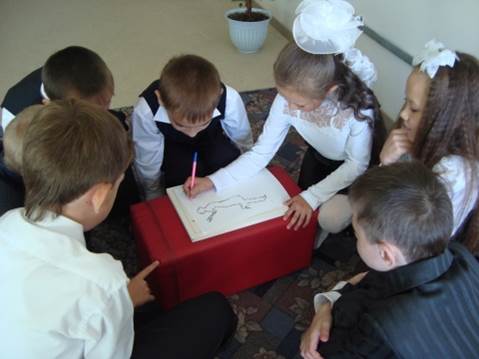 Групповая работа - одна из самых продуктивных форм организации учебного сотрудничества детей
возрастает глубина понимания учебного материала,
растёт познавательная активность и творческая самостоятельность учащихся;
сплоченность класса резко возрастает, дети начинают лучше понимать друг друга и самих себя;
растет самокритичность, дети более точно оценивают свои возможности, лучше себя контролируют;
учащиеся приобретают навыки, необходимые для жизни в обществе: откровенность, такт, умение строить свое поведение с учетом позиции других людей;
позволяет эффективно и рационально использовать время на уроке.
Процессы, протекающие в группе
самоопределение учащихся;
процесс исследования групповой ситуации и исследования условий задачи, поставленной перед группой;
процесс  целеполагания и постановки задач групповой работы;
 процесс мышления;
рефлексия
Этапы обучения работе в группе:
1 этап – подготовительный;
2 этап: парная работа; 
3 этап: групповая работа
Способы формирования групп
1.Группы по желанию.
2.Группы, сформированные лидером.
3.Группы, формируемые педагогом.
4.«Случайные» группы.
5.Ролевые функции членов группы
Технологический процесс групповой работы
1.  Подготовка к выполнению группового задания.
2.  Групповая работа.
3.  Заключительная часть.
Типы группового взаимодействия младших школьников
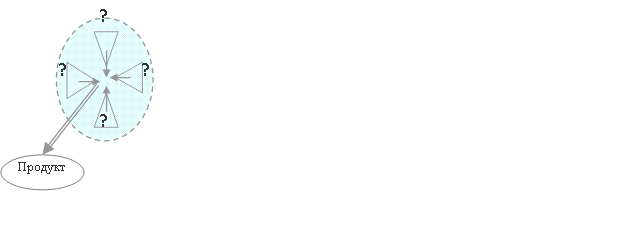 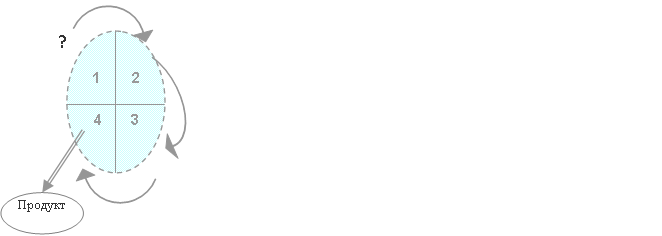